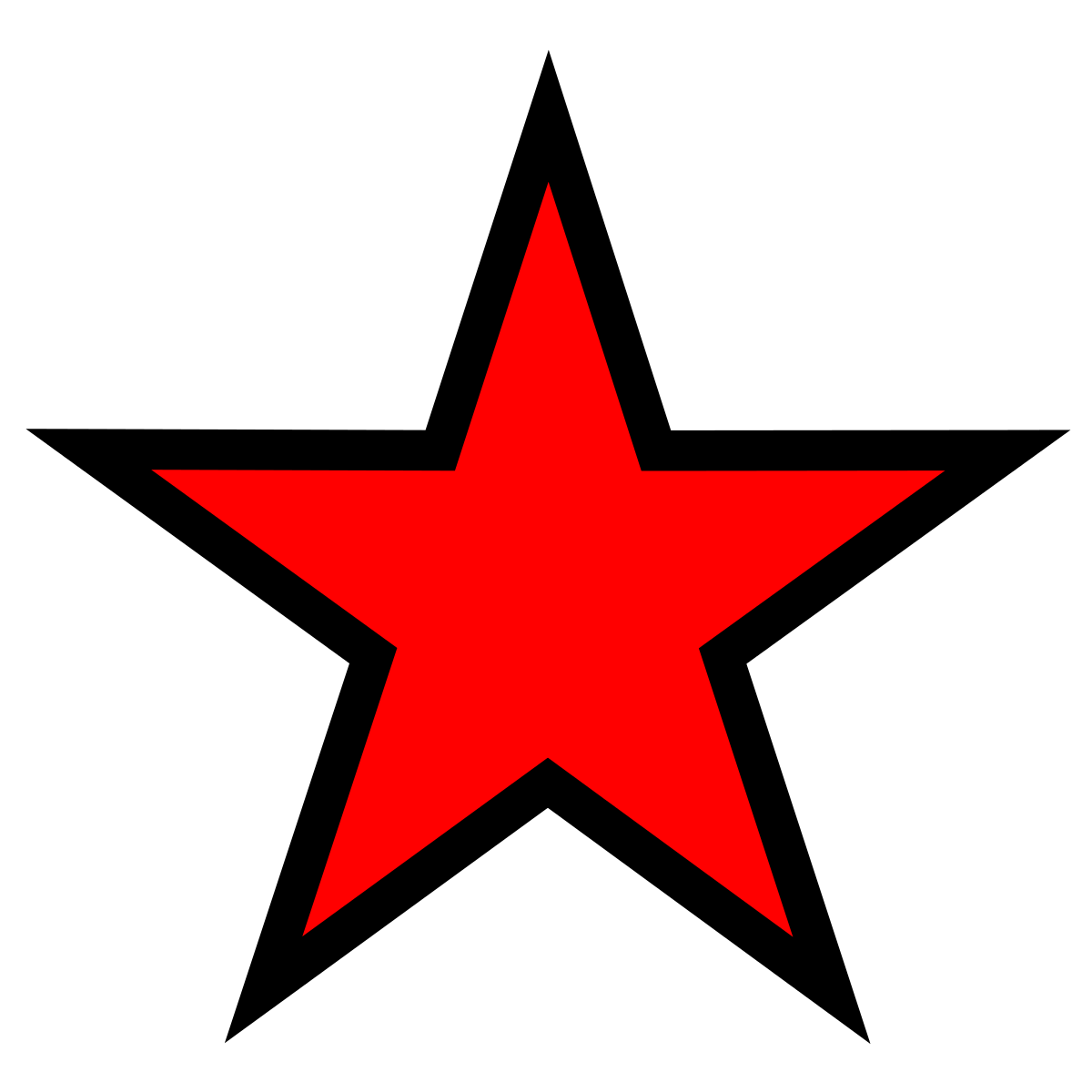 Curso power point
Esta foto de Autor desconocido está bajo licencia CC BY-SA
ANIMACIONES APARECER
ANIMACIONES DESAPARECER
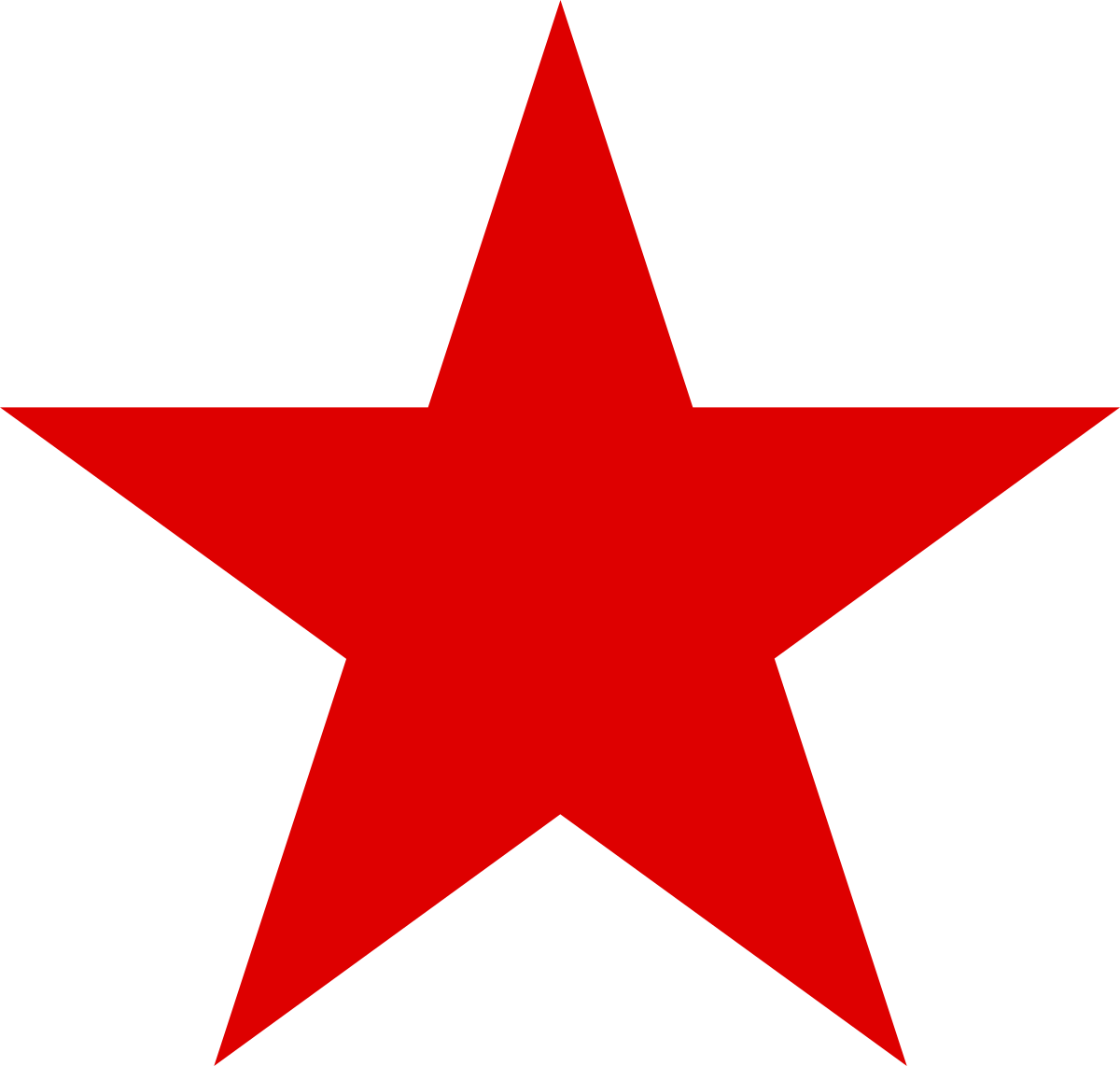 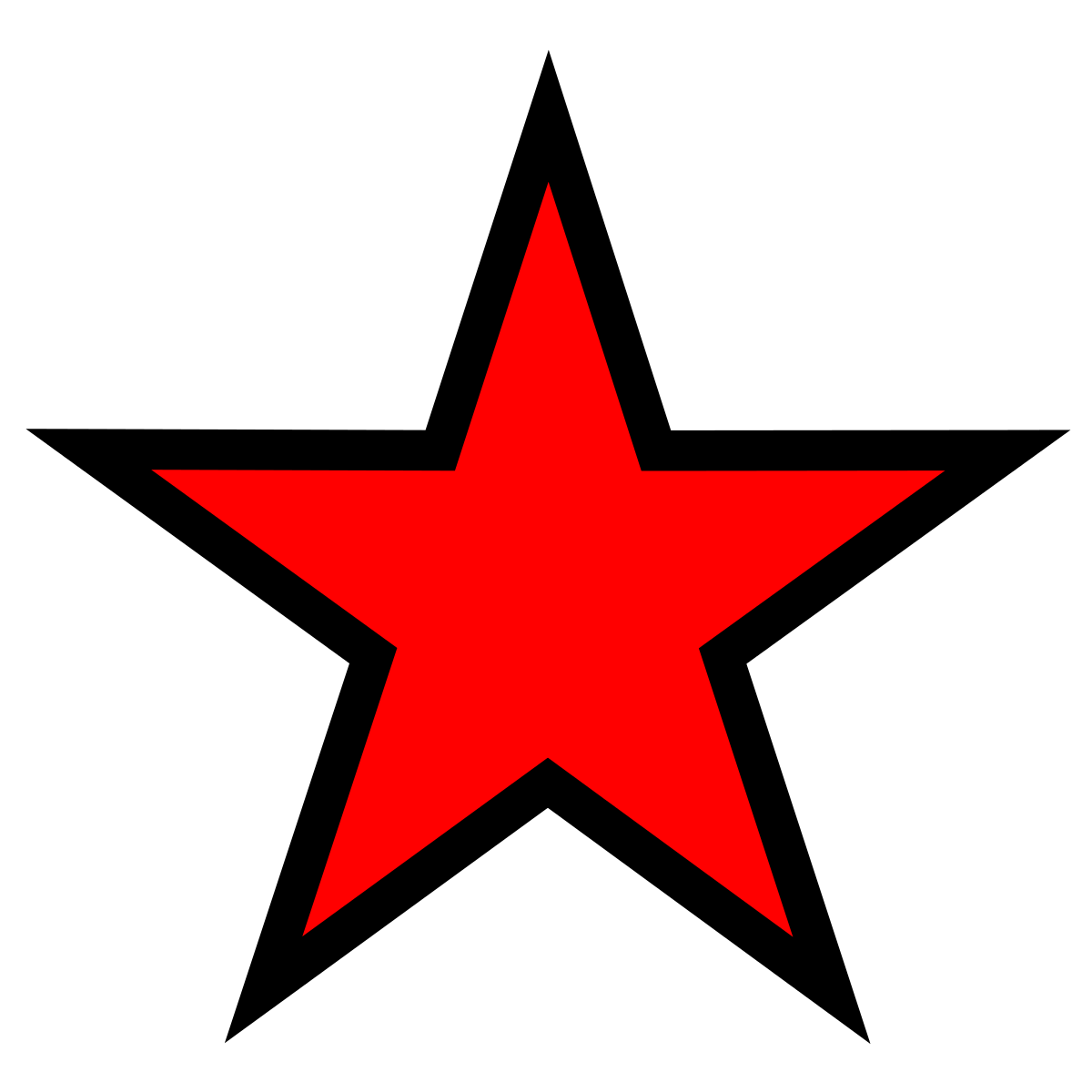 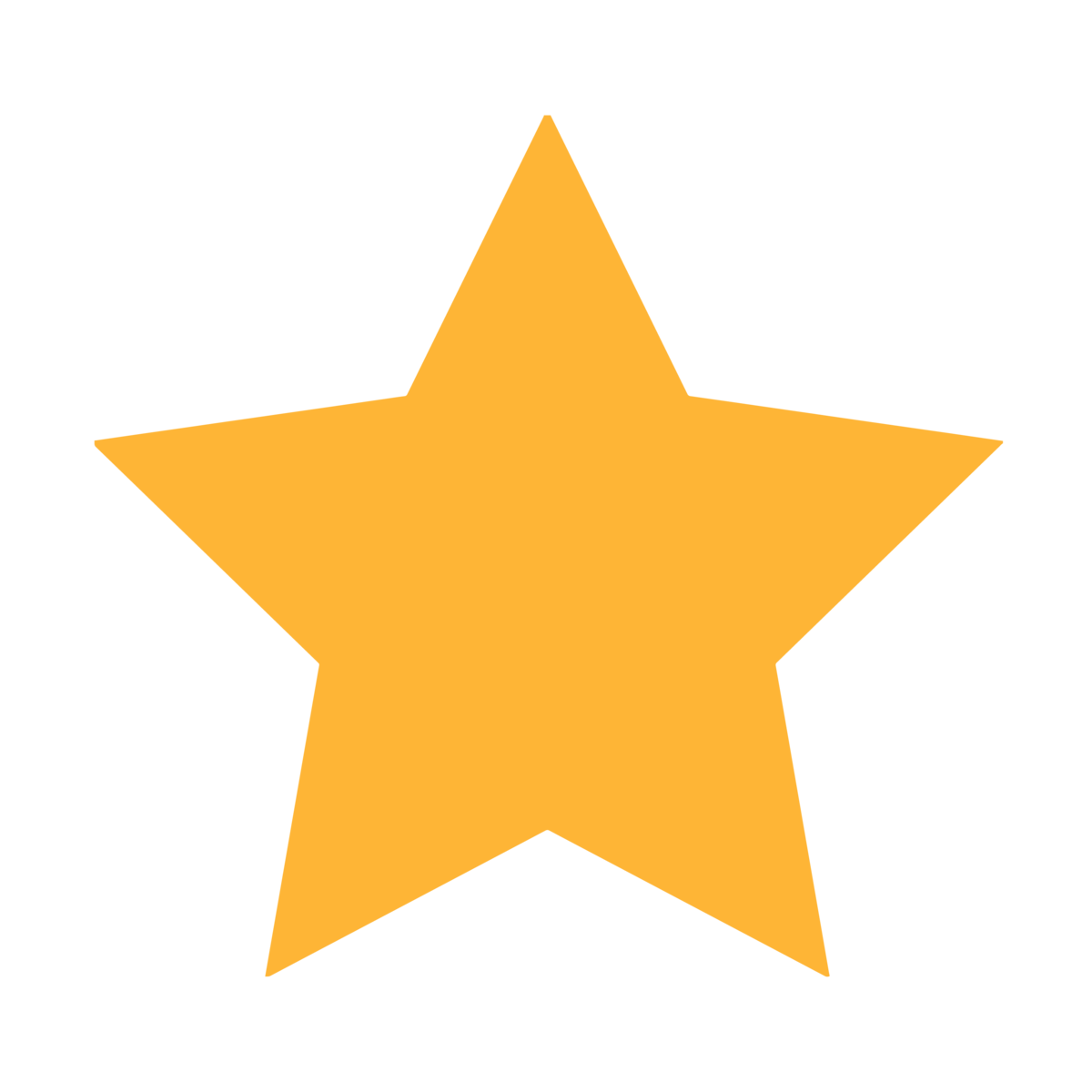 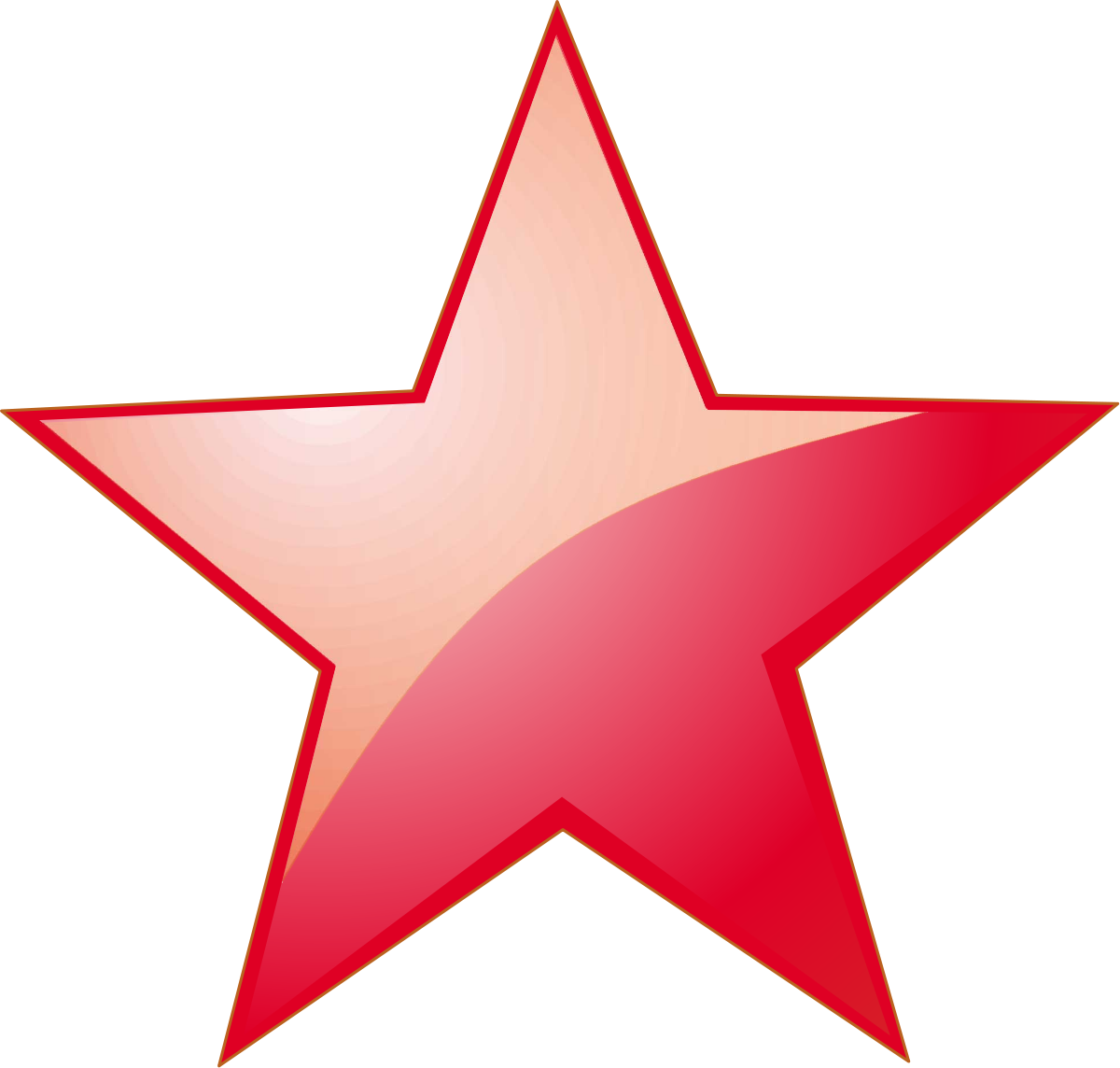 ANIMACIONES TRAYECTORIAS
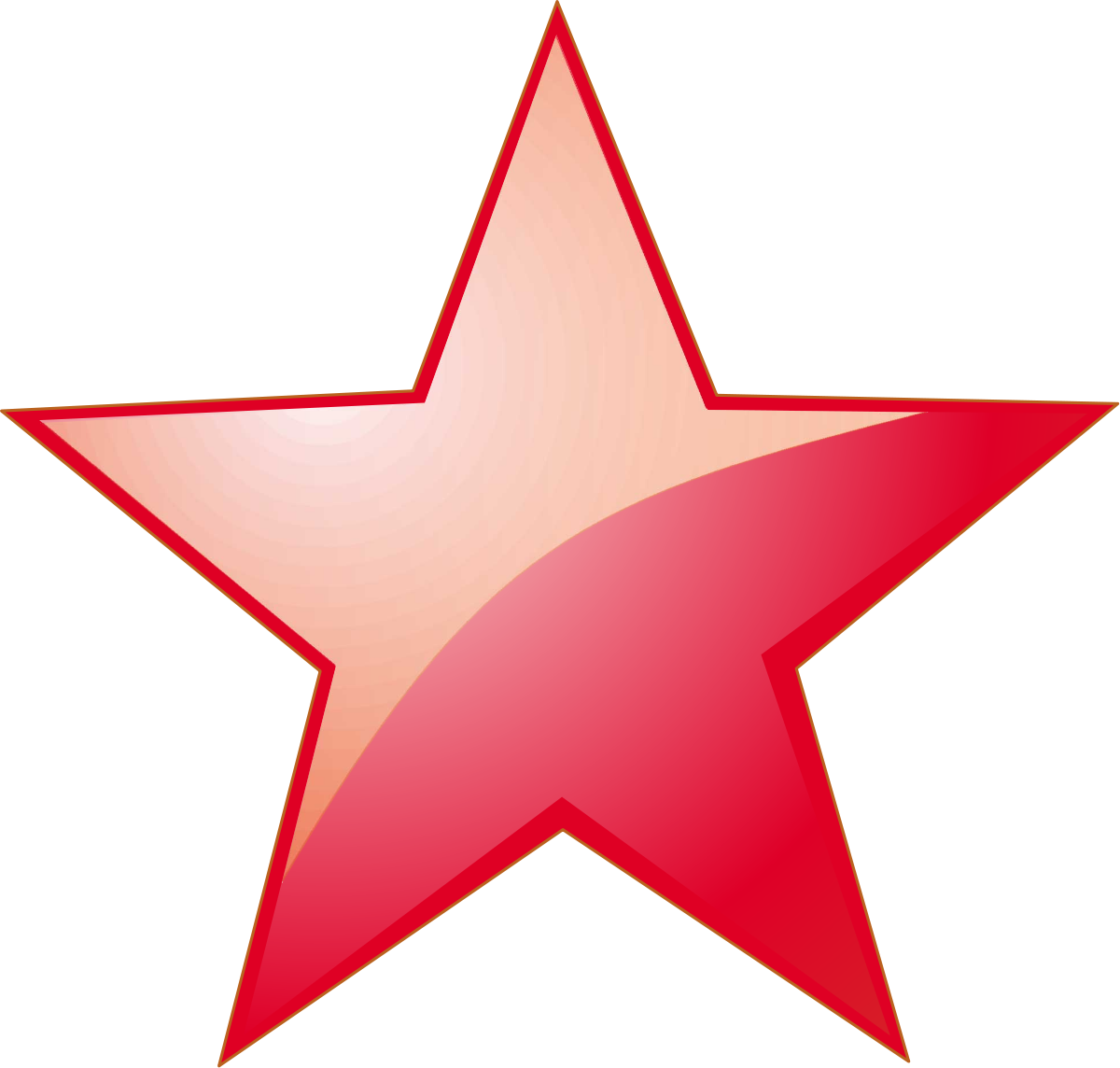 Esta foto de Autor desconocido está bajo licencia CC BY-SA
SELECCIONA LA RESPUESTA CORRECTA/ ELIMINAR RESPUESTAS INCORRECTAS PARA LLEGAR A LA CORRECTA
¿CUÁL DE ESTOS CÍRCULOS ES DE COLOR VERDE?
SELECCIONA LA RESPUESTA CORRECTA/ ELIMINAR RESPUESTAS INCORRECTAS PARA LLEGAR A LA CORRECTA
¿CUÁL DE ESTOS CÍRCULOS ES DE COLOR AMARILLO?
Elemento que te lleve a otra diapositiva
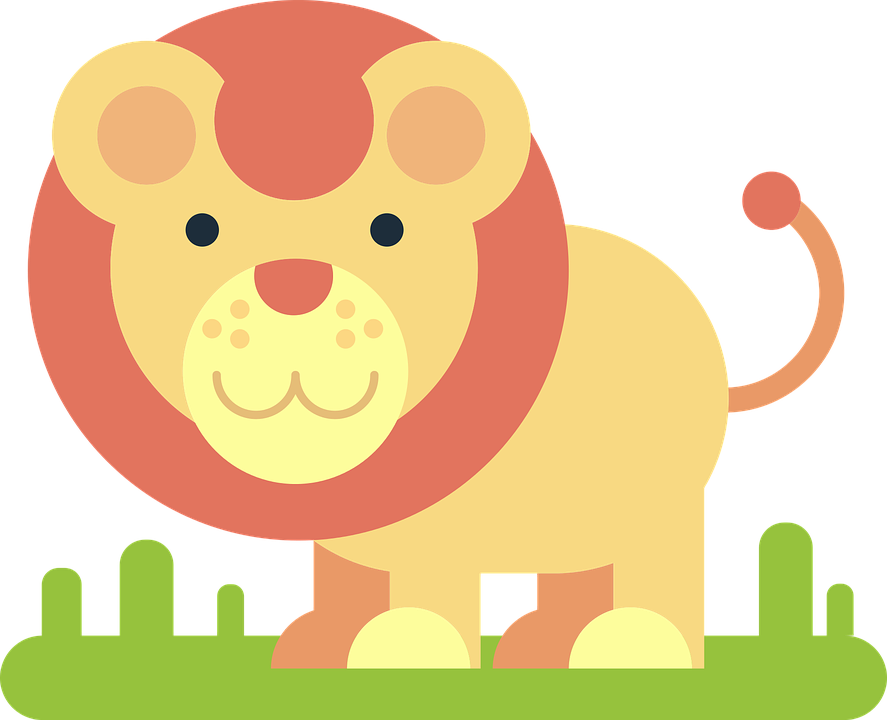 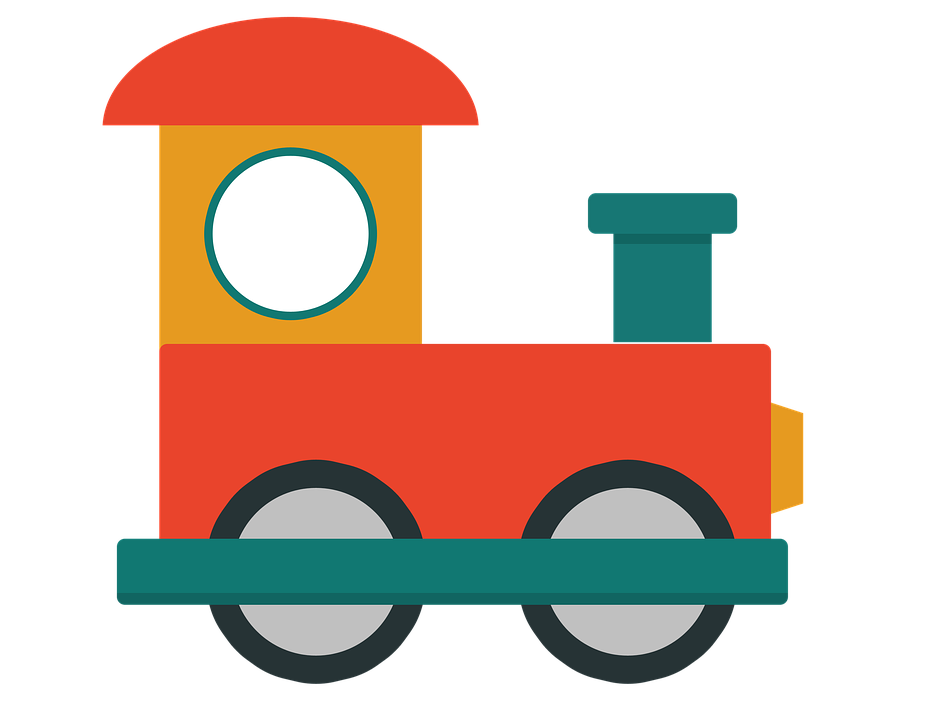 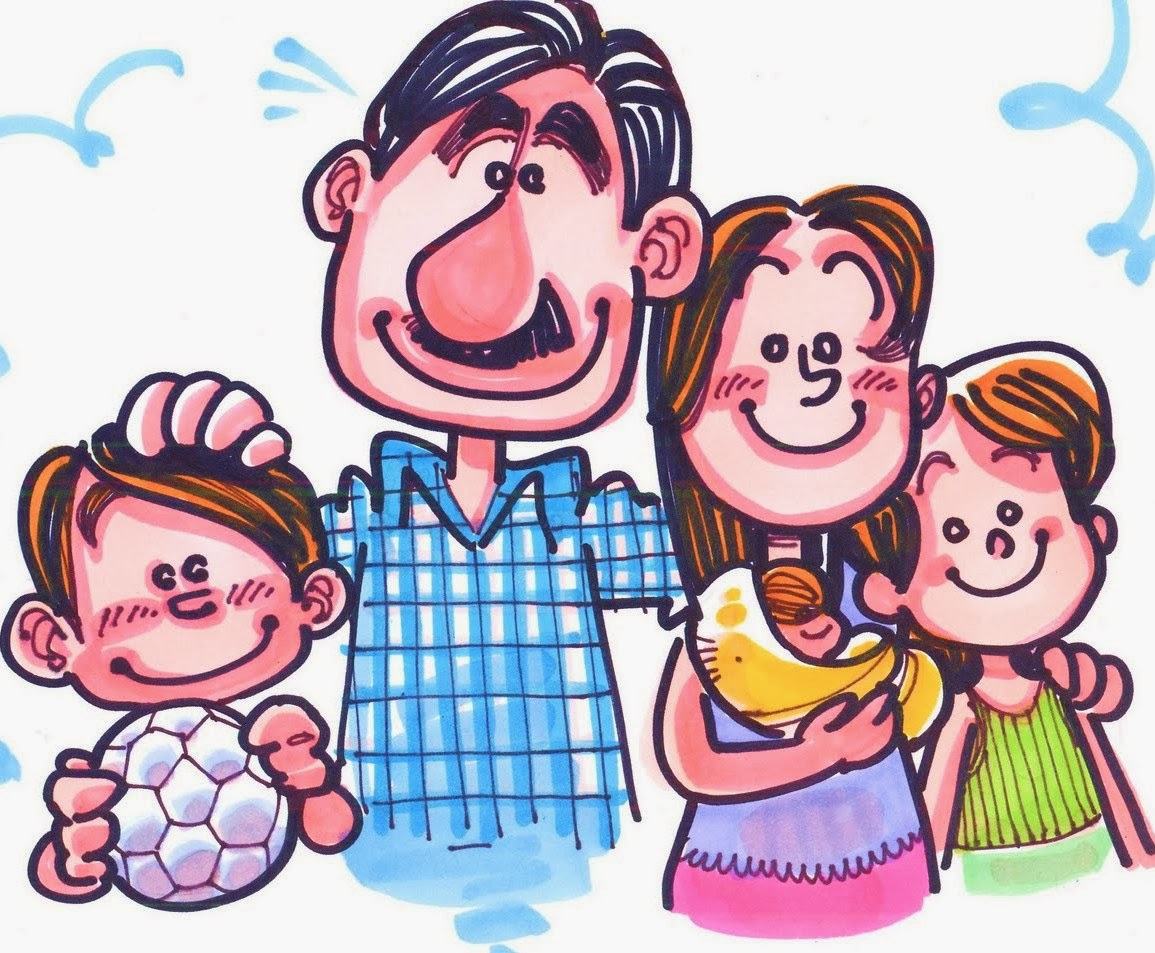 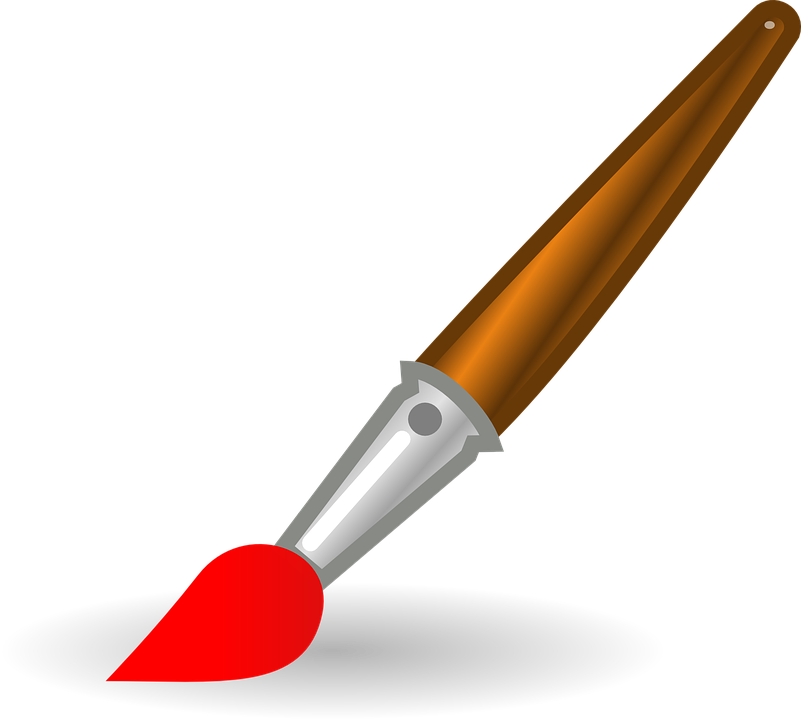 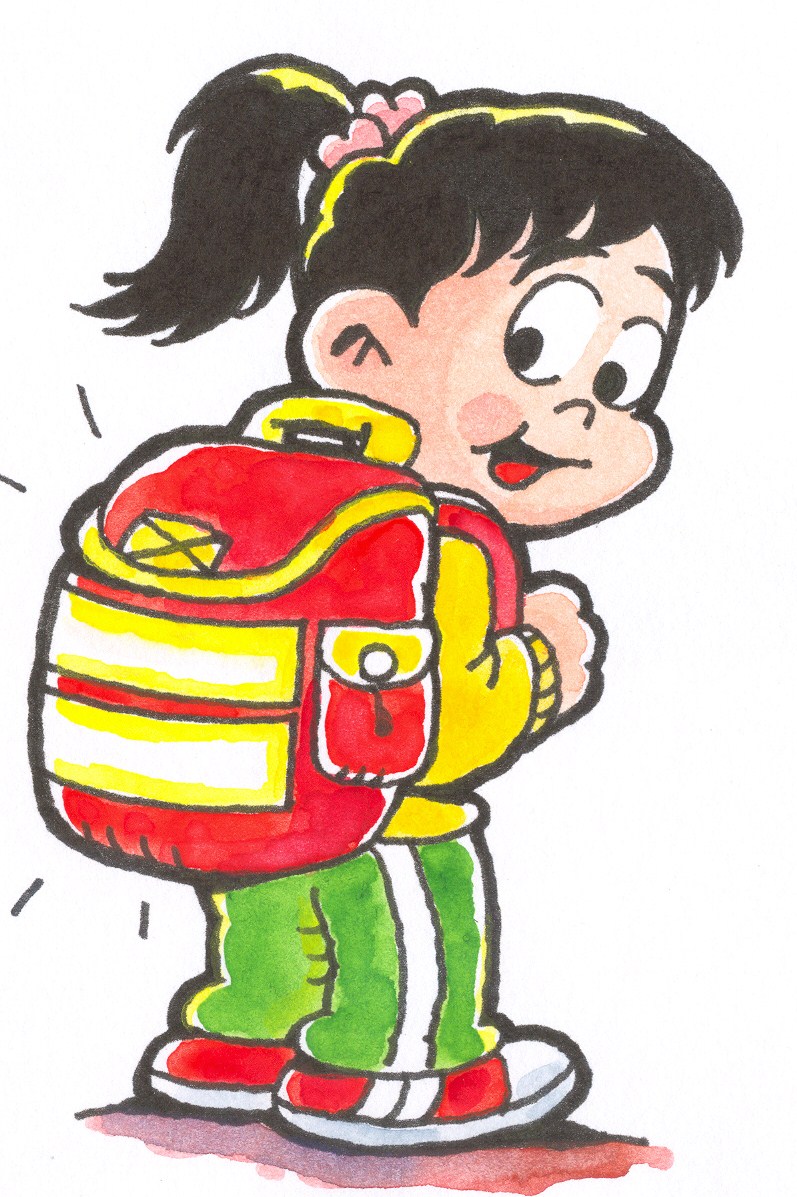 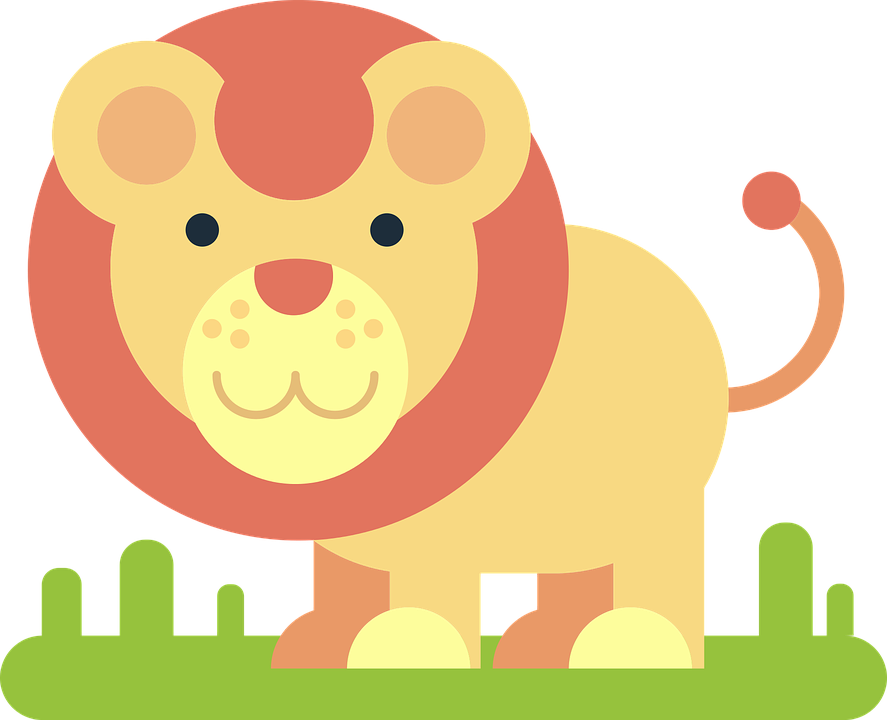 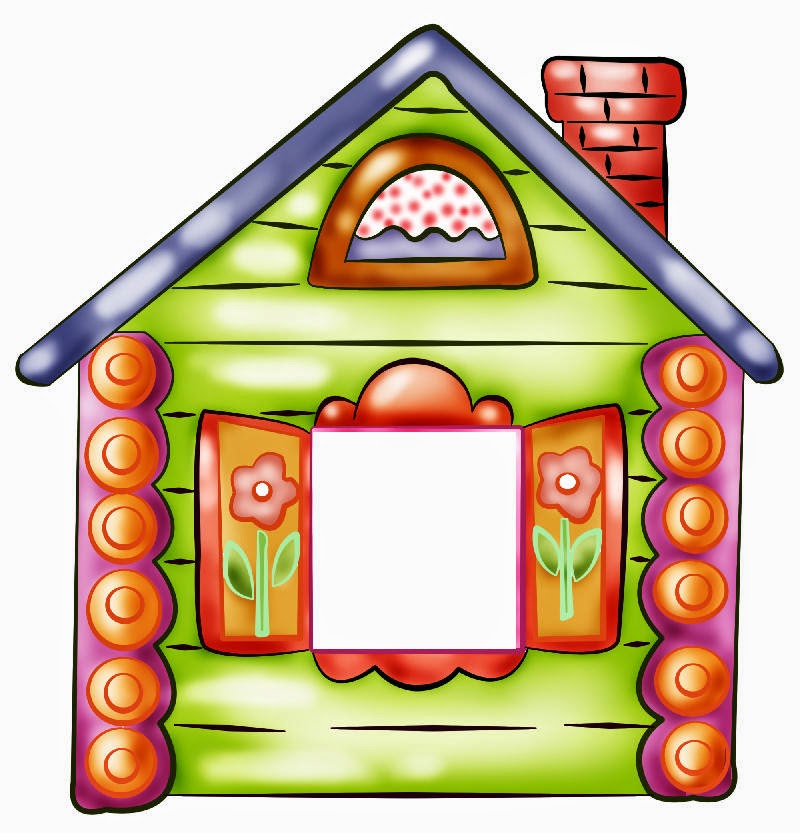 ¿Qué animal vive en el mar?
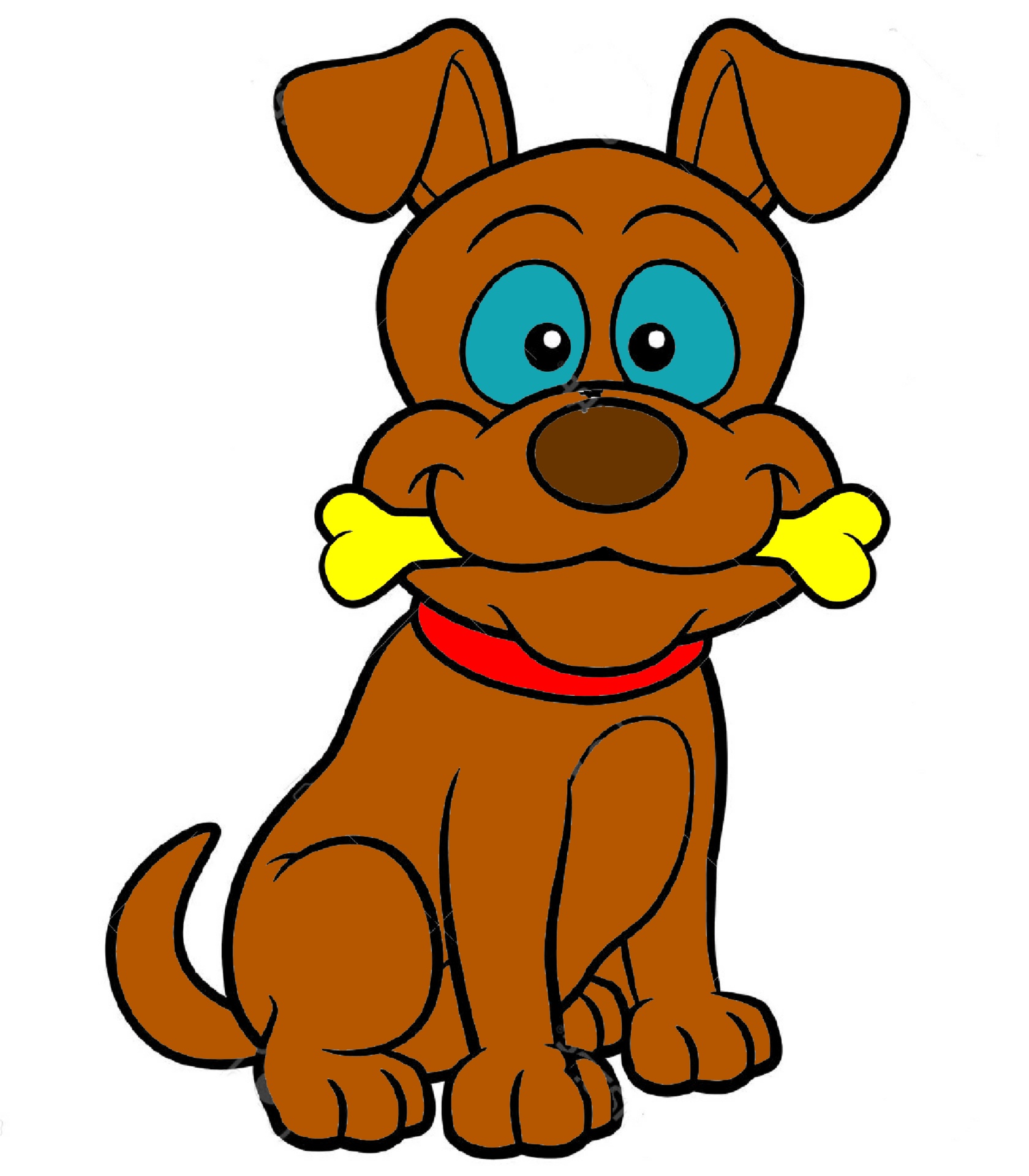 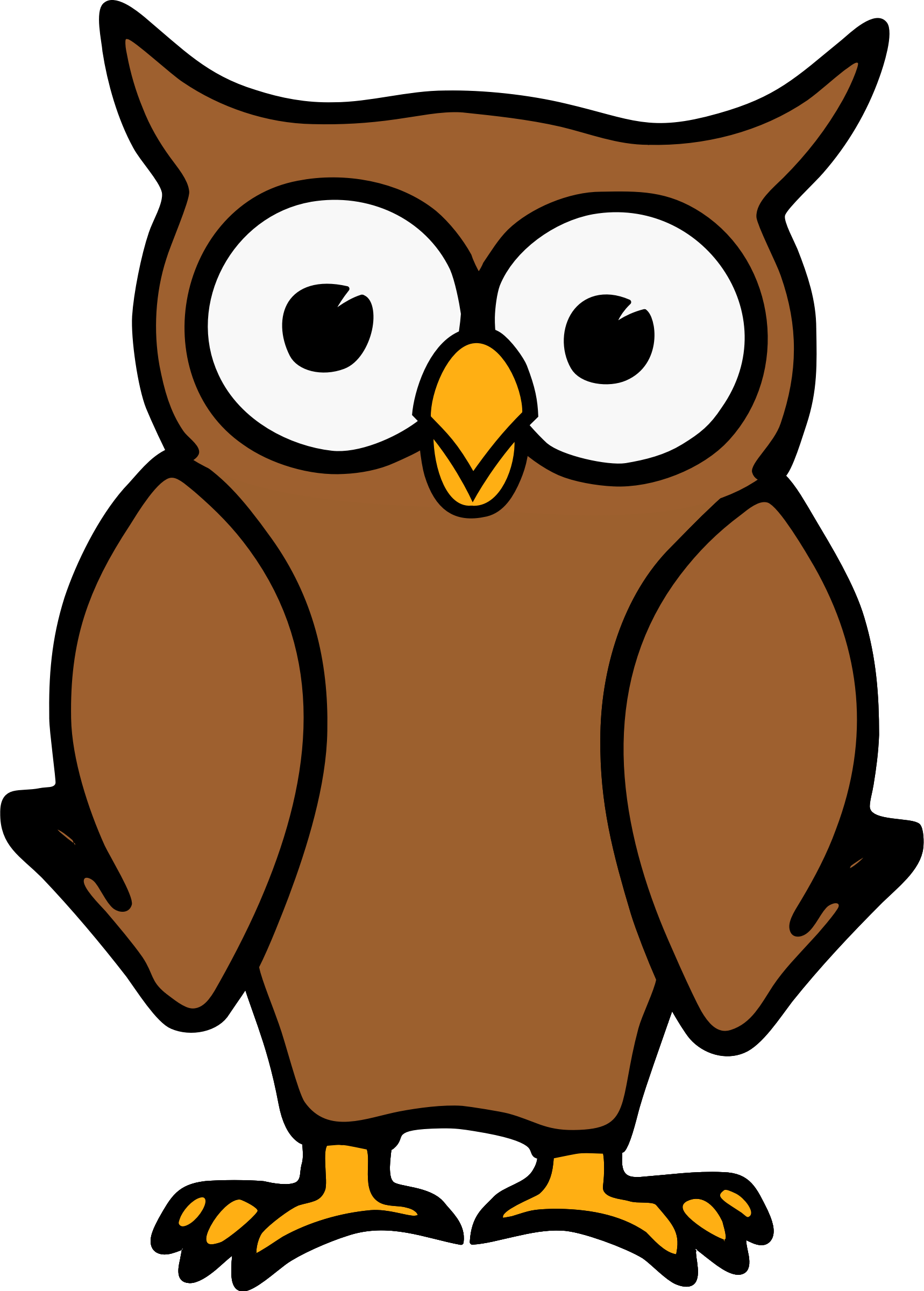 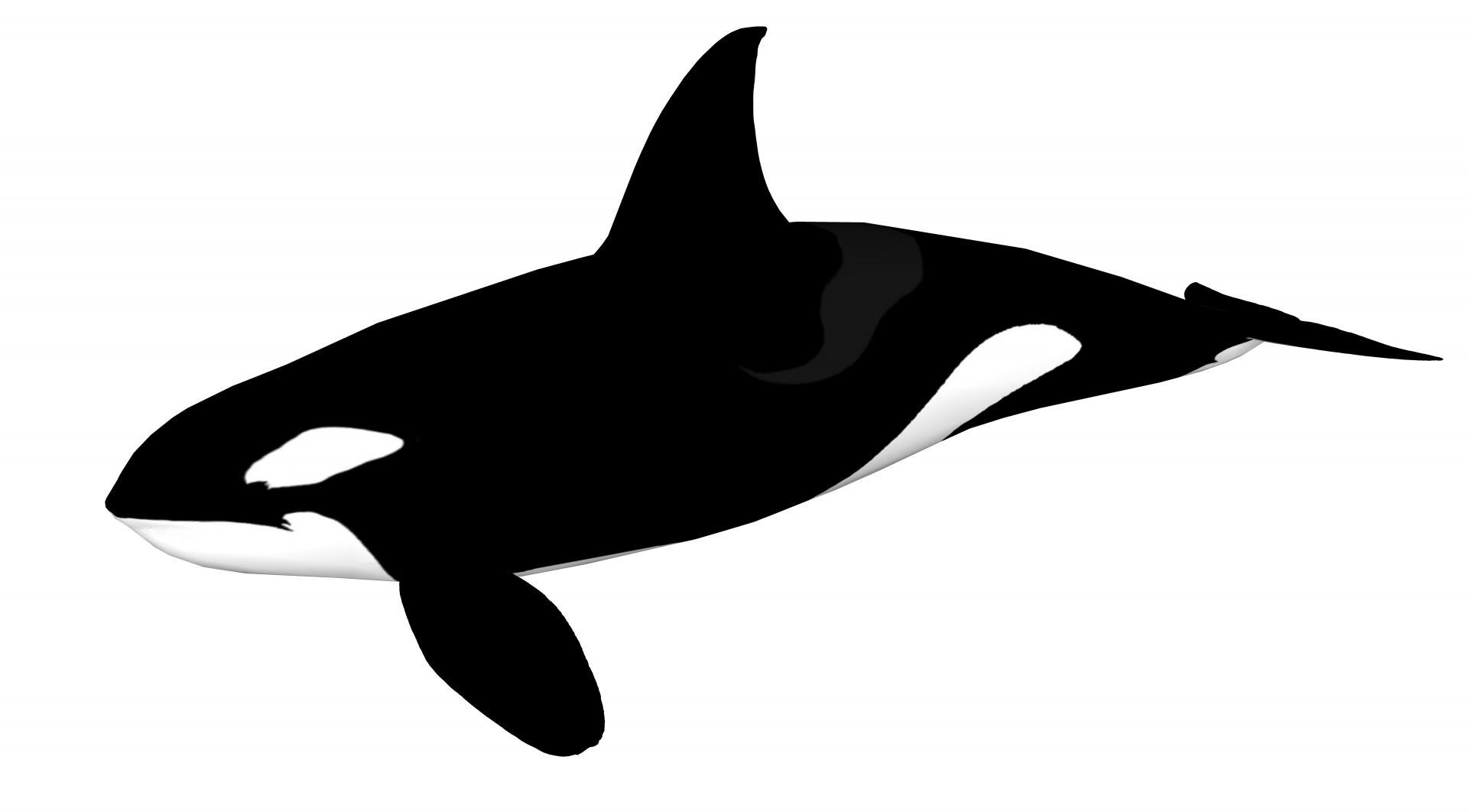 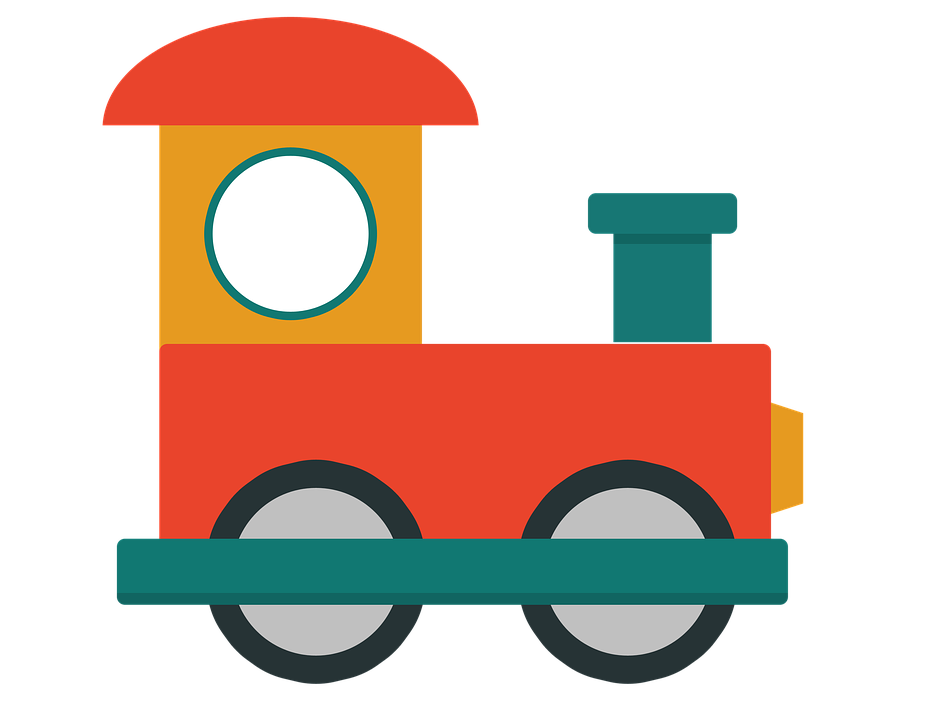 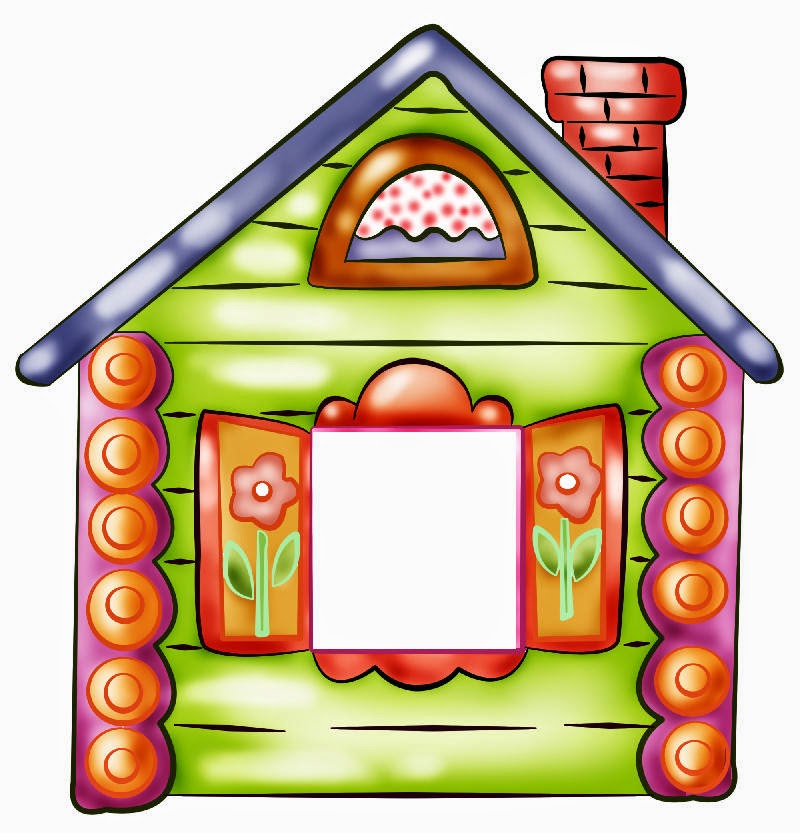 ¿qué transporte va por el mar?
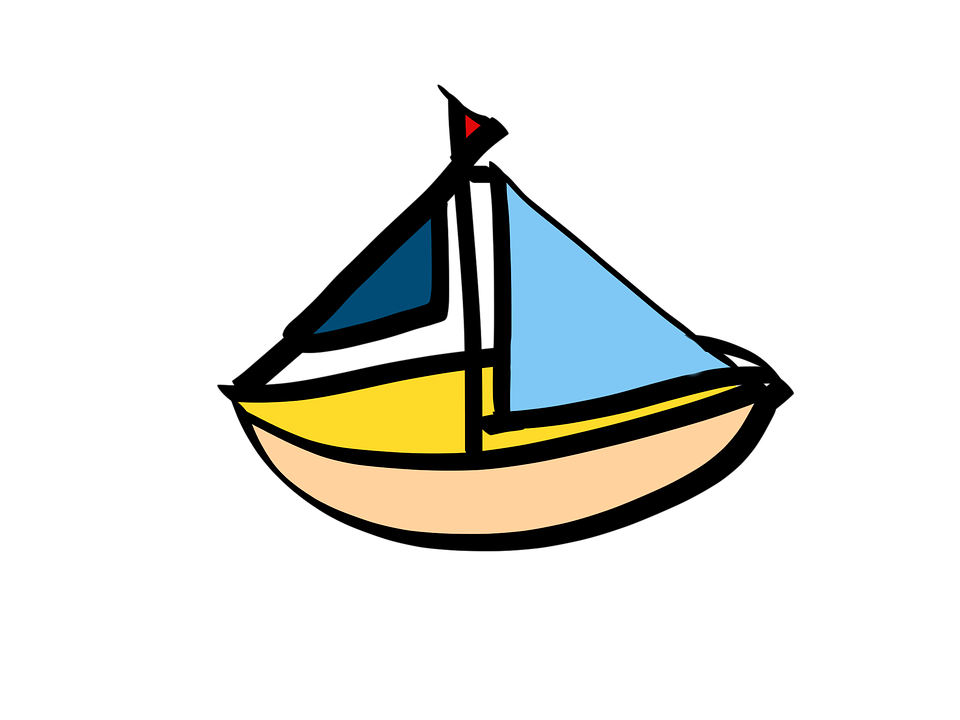 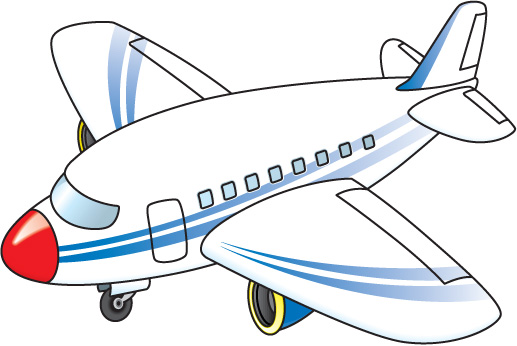 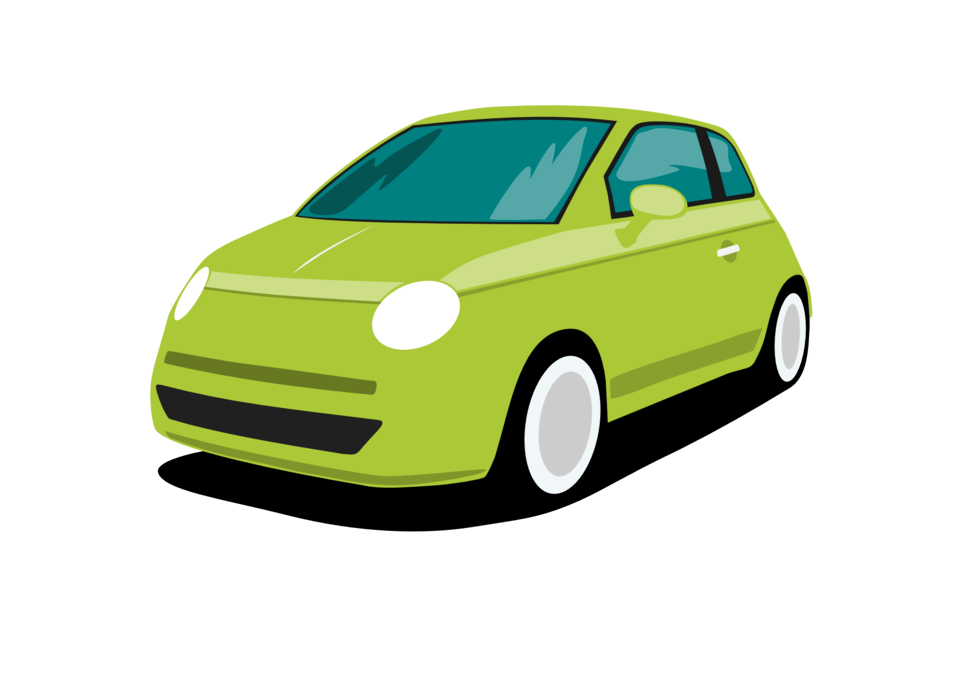 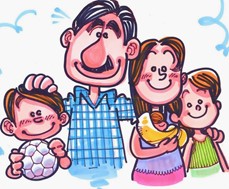 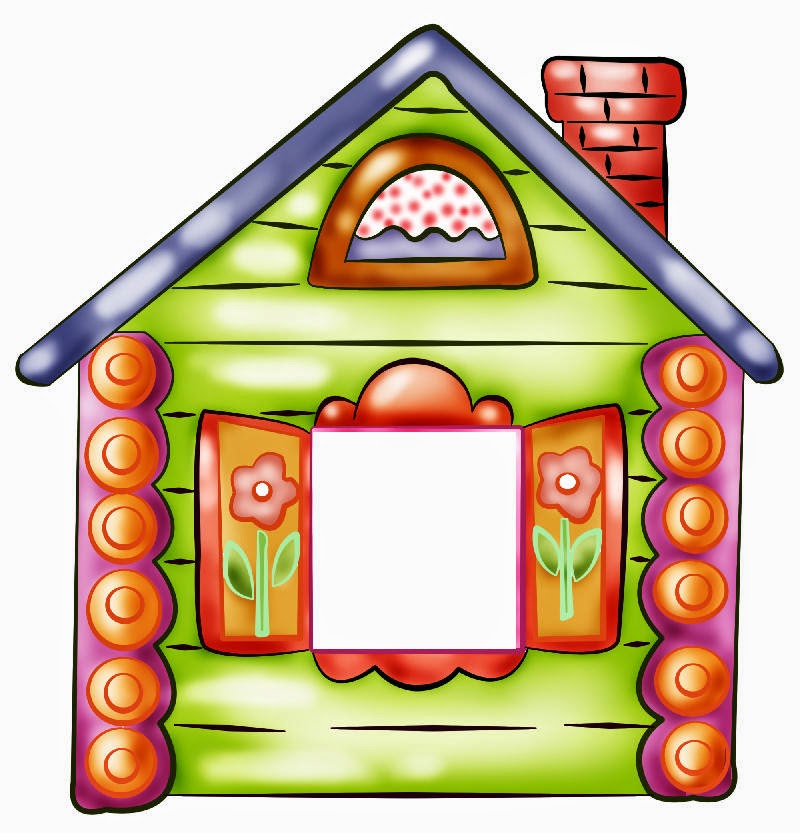 ¿Dónde está PAPÁ?
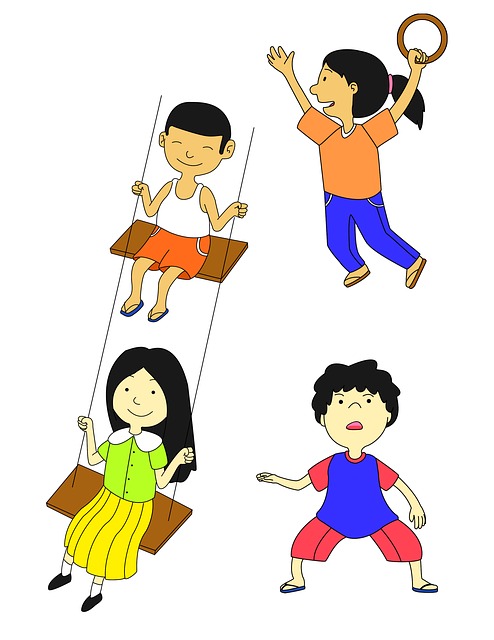 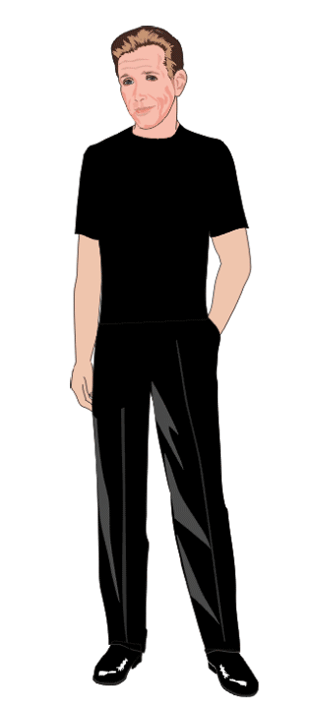 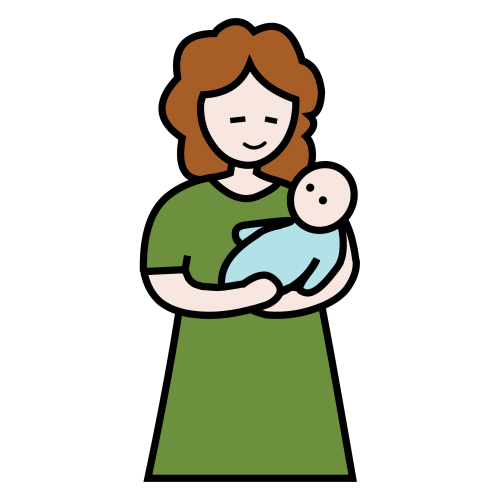 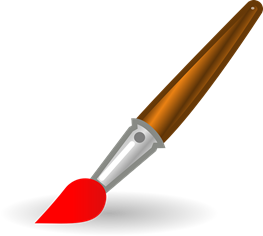 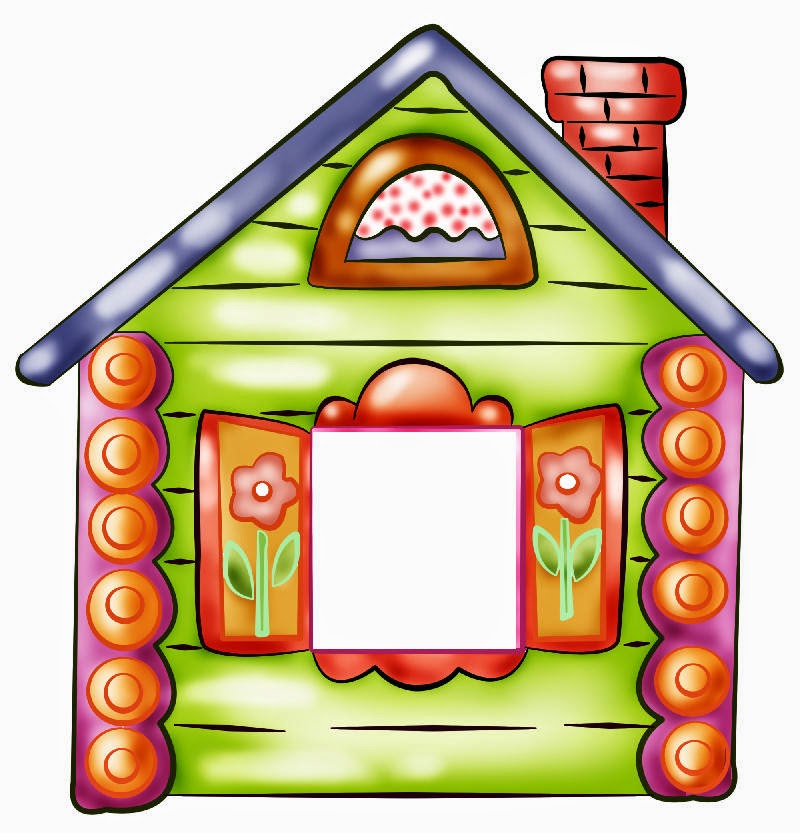 ¿quién viste de color verde?
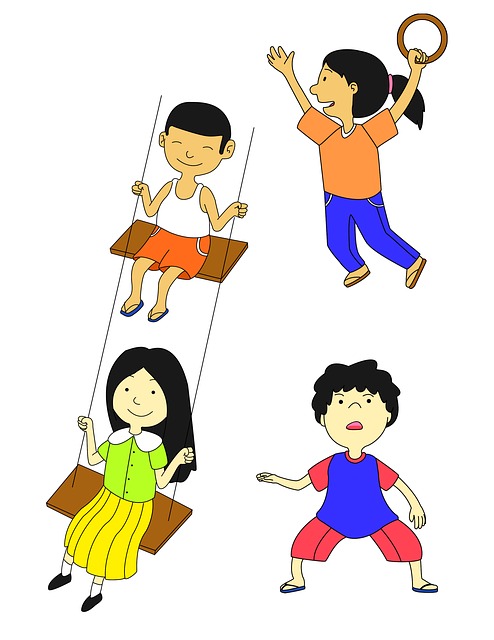 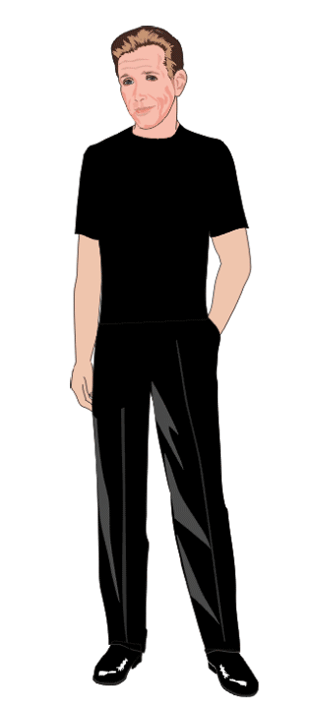 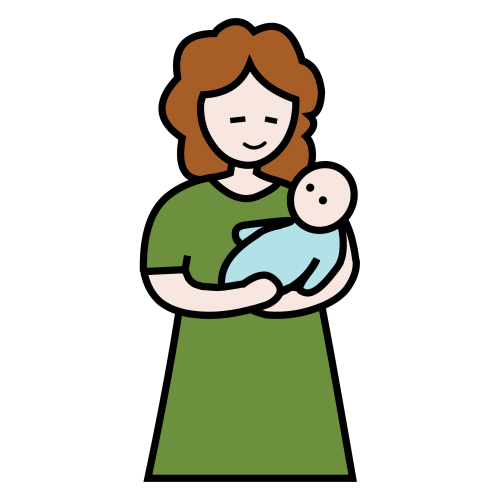